A Sum of Squares View on Algorithms, Complexity, and Cryptoanalysis
Sam Hopkins
Miller Fellow, UC Berkeley
What is Sum of Squares?
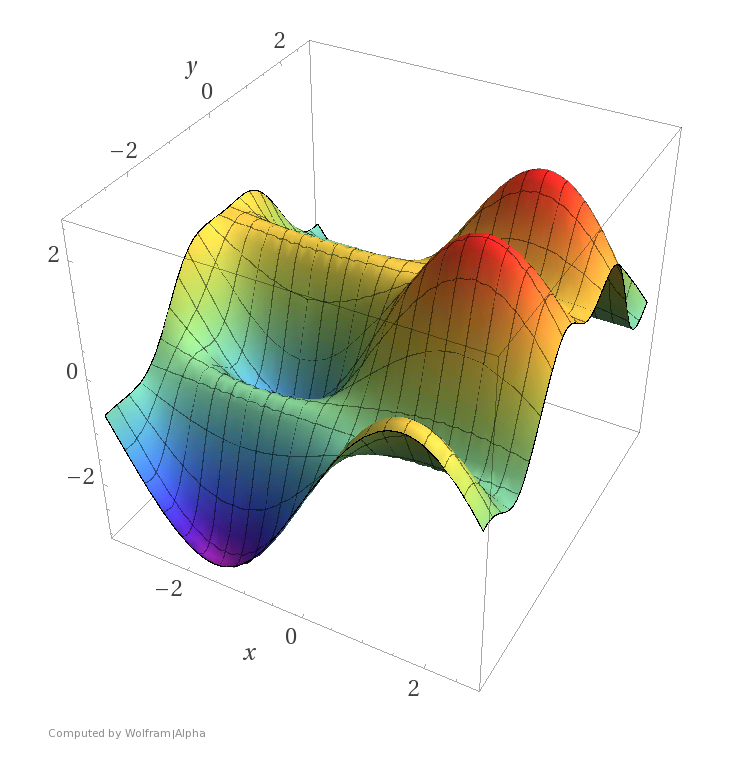 Prosaic view
A family of convex relaxations for polynomial optimization problems
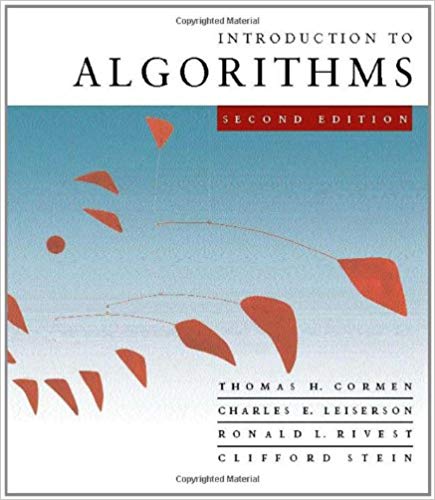 Glamorous view
Optimal meta-algorithm offering new lens on algorithms and complexity
What is Sum of Squares?
Today’s view
A language, toolkit, and set of abstractions for algorithm design with convex programming, enabling rigorous analysis of a particular set of powerful convex programs.
Huge Algorithmic Success
Offers best known poly-time algos for:
Constraint satisfaction
Cut problems (sparsest cut, min cut,…)
Khot’s unique games
Tensor problems (higher-order linear algebra)
Robust/heavy-tailed statistics (statistics with nasty data)
High-dimensional clustering
Matrix completion/Netflix problem
Sparse PCA, finding hidden sparse vectors
Community detection
Best separable state (detecting quantum entanglement)
The list just keeps growing!
Huge Algorithmic Success
Growing Lower Bound Success
Can prove unconditional lower bounds to support existing hardness results and/or to support hardness conjectures.

Strong lower bounds known in support of:
Feige’s random-SAT hypothesis
Planted clique
(some more exotic problems)
SoS and Cryptography
Cryptoanalysis: SoS is weapon of choice for designing poly-time algorithms for hard combinatorial/analytic problems. (NOT usually algebraic problems.)

Justifying assumptions: SoS lower bounds (impossibility results) are evidence for hardness against all polynomial time algorithms.
Starting to Enter the Crypto Scene
In 2017-18, several proposals for indistinguishability obfuscation based on blockwise 2-local or degree-2 PRGs [Lin-Tessaro, Ananth-Jain-Sahai, Agrawal, Lin-Matt]

Do blockwise 2-local PRGs exist? NO! [BBKK ‘17], attack via SoS

Do degree-2 PRGs exist? All existing proposals largely refuted [BHJKS ‘19], attack via SoS
Agenda
What is sum of squares?

Raghavendra’s Theorem: evidence for optimality among polynomial time algorithms (in restricted settings)

Technical Vignette: solving degree-2 equations
What is Sum of Squares?
Today’s view
A language, toolkit, and set of abstractions for algorithm design with convex programming, enabling rigorous analysis of a particular set of powerful convex programs.
Philosophy/Methodology
 round and relax, identifiability to algorithms, “Marley’s theorem”, …
Toolkit
quadratic sampling, conditioning, global correlation, pseudocalibration, …
Language
“pseudodistribution”, “SoS proof”, …
Linear Programs
max flow, compressed sensing, …
Semidefinite Programs
max cut, Netflix problem, …
Hierarchies
Sherali-Adams, SoS
What is Sum of Squares?
Today’s view
A language, toolkit, and set of abstractions for algorithm design with convex programming, enabling rigorous analysis of a particular set of powerful convex programs.
Philosophy/Methodology
 round and relax, identifiability to algorithms, “Marley’s theorem”, …
Toolkit
quadratic sampling, conditioning, global correlation, pseudocalibration, …
Language
“pseudodistribution”, “SoS proof”, …
Linear Programs
max flow, compressed sensing, …
Semidefinite Programs
max cut, Netflix problem, …
Hierarchies
Sherali-Adams, SoS
Convex Programming
Convex set
Non-convex set
Can find a point in and minimize a convex function over any sufficiently simple convex set in polynomial time.
Extremely useful in algorithm design
Which convex sets?
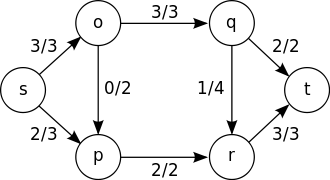 Polytopes a.k.a. LPs
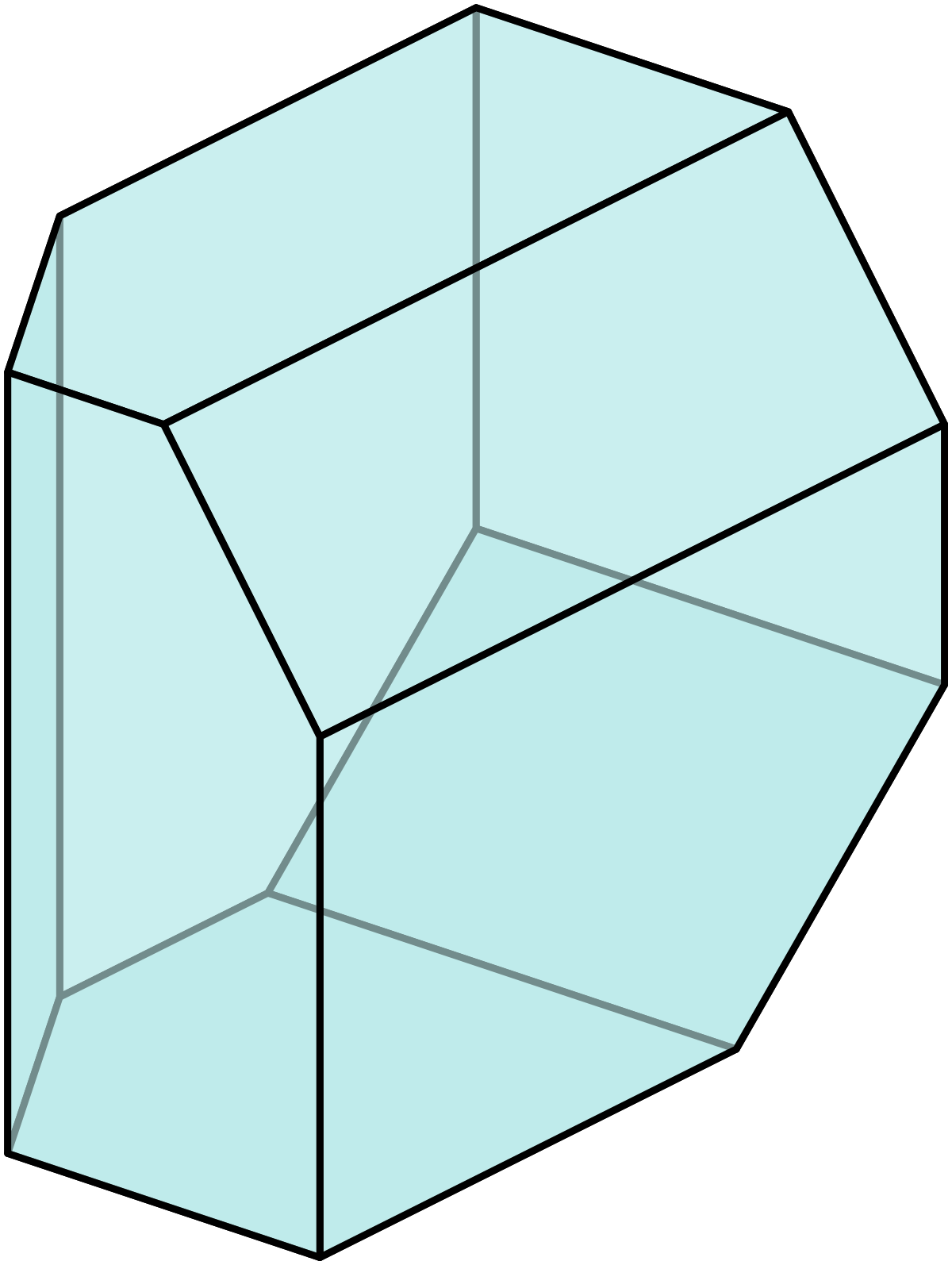 Max flow
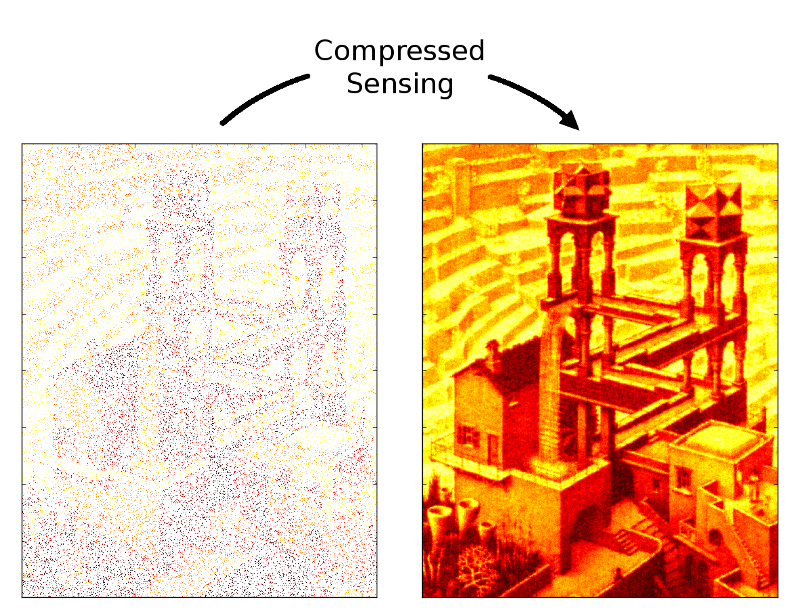 “Single pixel camera”
Beyond Polytopes: Semidefinite Programs (SDP)
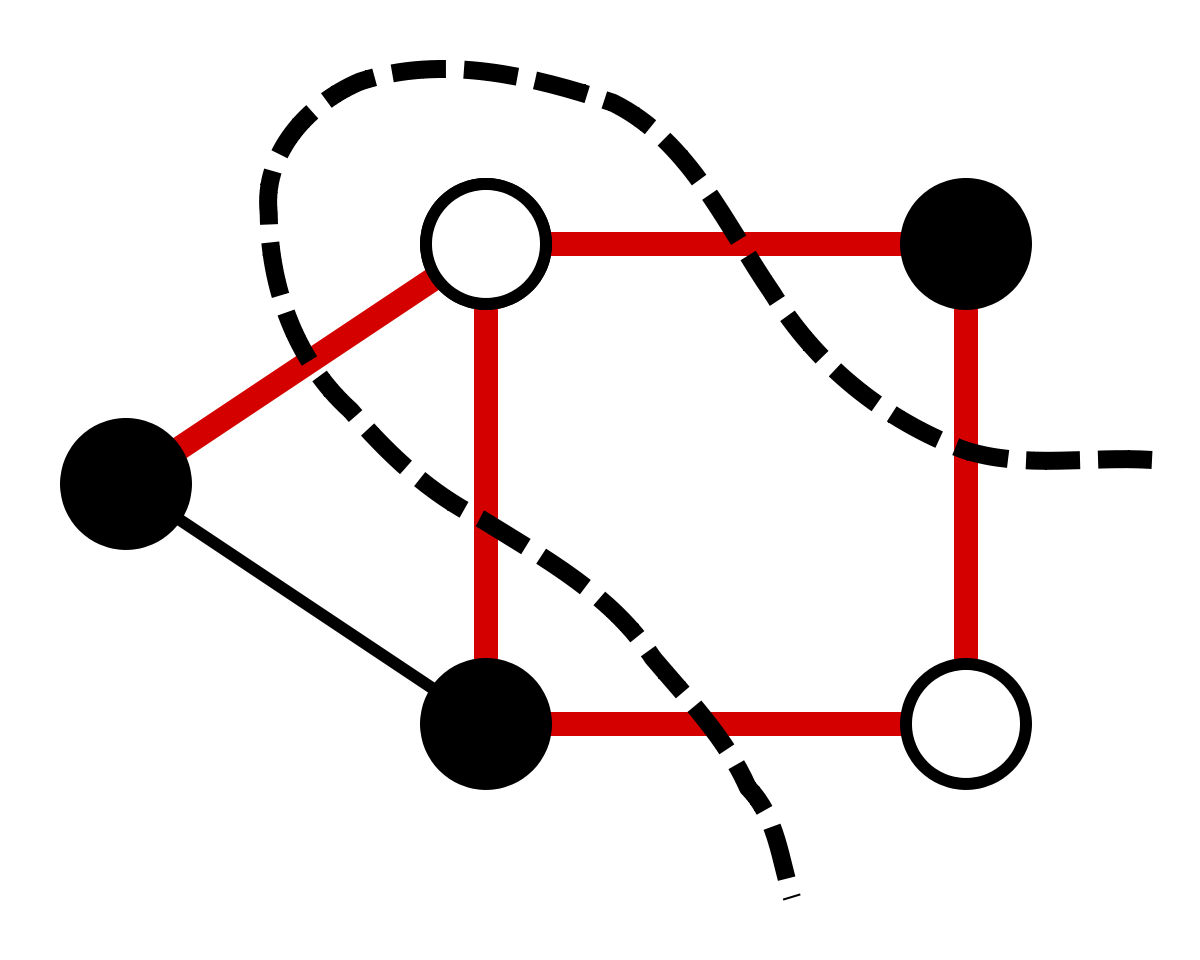 Max Cut
Given graph G, find subset of nodes cutting most edges.
(all eigenvalues real, nonegative, sum to 1)
What is Sum of Squares?
Today’s view
A language, toolkit, and set of abstractions for algorithm design with convex programming, enabling rigorous analysis of a particular set of powerful convex programs.
Philosophy/Methodology
 round and relax, identifiability to algorithms, “Marley’s theorem”, …
Toolkit
quadratic sampling, conditioning, global correlation, pseudocalibration, …
Language
“pseudodistribution”, “SoS proof”, …
Linear Programs
max flow, compressed sensing, …
Semidefinite Programs
max cut, Netflix problem, …
Hierarchies
Sherali-Adams, SoS
How to design LP/SDP-based algorithms
Look at your problem
Be extremely clever, invent LP/SDP relaxation
Be extremely clever, analyze your relaxation
Publish paper
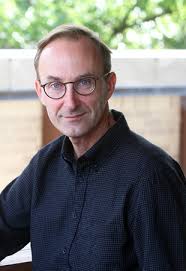 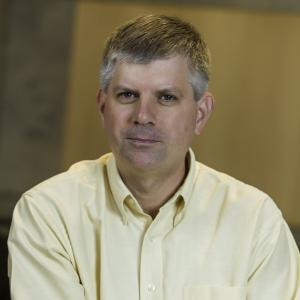 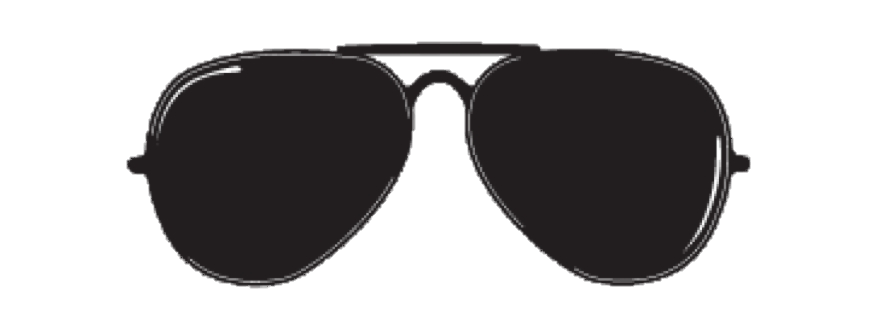 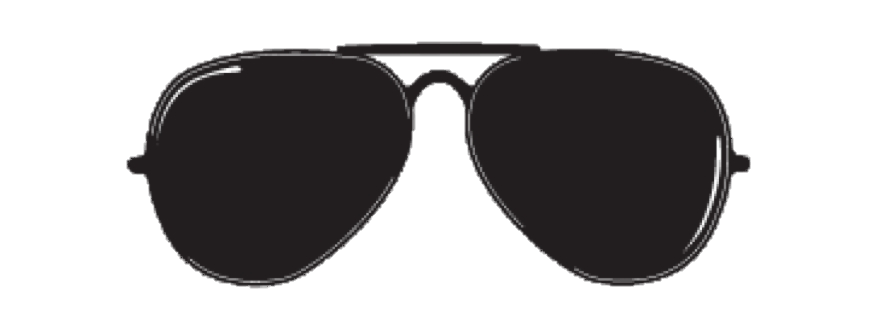 Approximating complex sets by simple ones
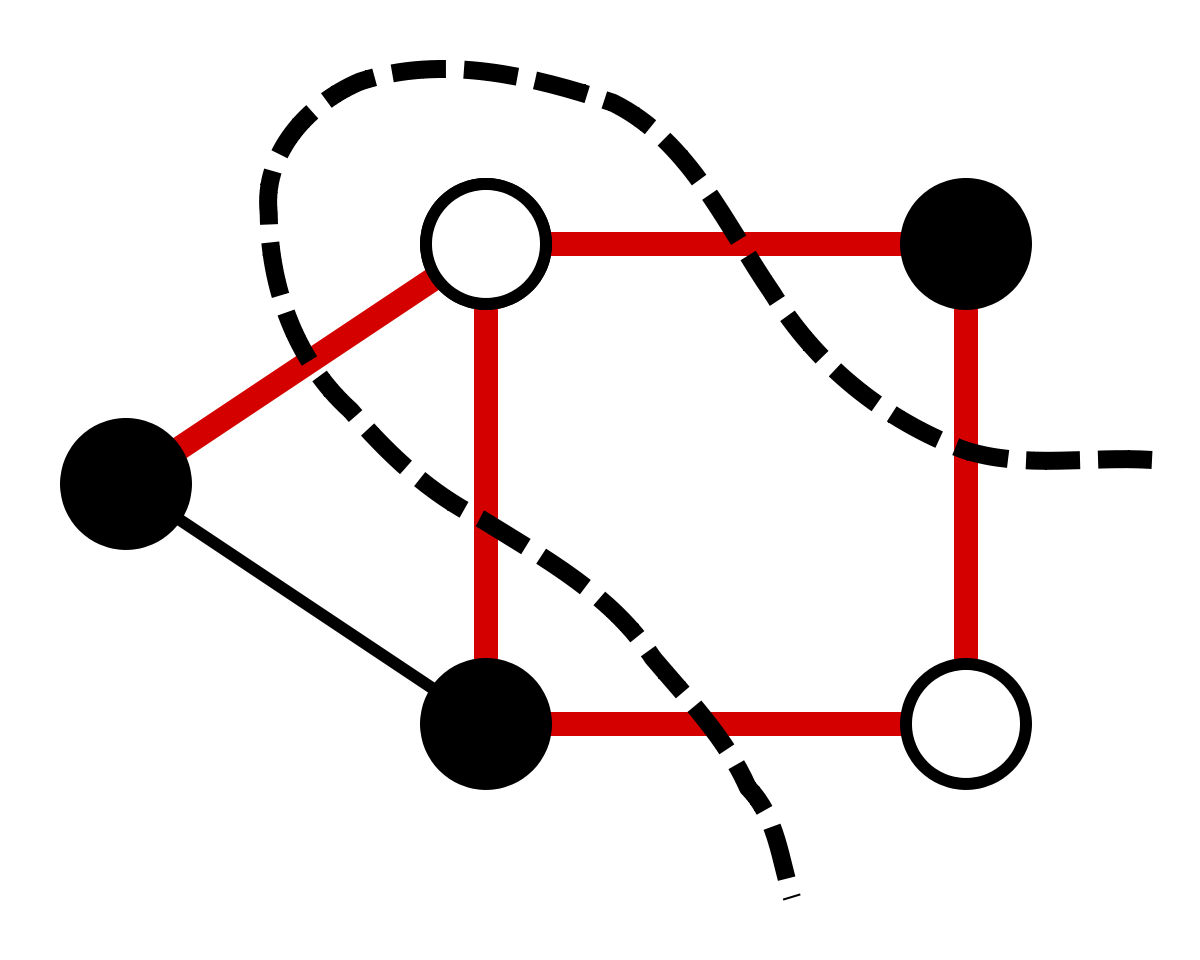 To approximate max-cut:
Approximating complex sets by simple ones
How would you know which constraints to add?
How can you explore and reason about huge design space of convex programs?
[Shor ‘87, Nesterov ’00, Parillo ‘00, Lasserre ’01]
How to choose your SDP?
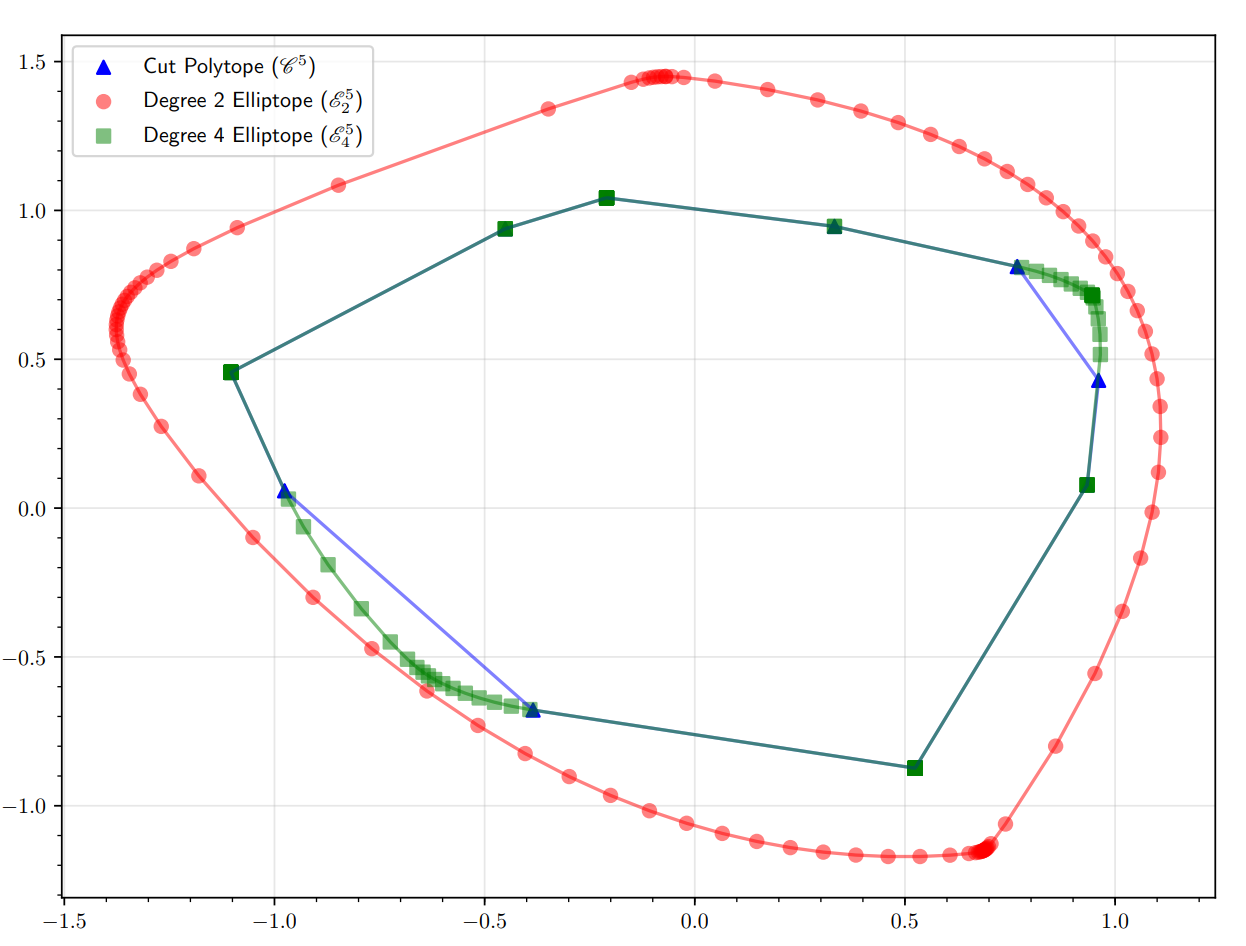 SoS (prosaic): principled way to produce hierarchy of SDP approximations to nasty (nonconvex) sets.

Choose your own complexity!
And attendant running time
(And suffer the consequences/reap the rewards)
[Bandeira-Kunisky ‘18]
Polynomials and SoS
Given set defined by polynomial (in)equalities
increasing strength, increasing complexity
And language, toolkit to reason about them
What is Sum of Squares?
Today’s view
A language, toolkit, and set of abstractions for algorithm design with convex programming, enabling rigorous analysis of a particular set of powerful convex programs.
Philosophy/Methodology
 round and relax, identifiability to algorithms, “Marley’s theorem”, …
Toolkit
quadratic sampling, conditioning, global correlation, pseudocalibration, …
Language
“pseudodistribution”, “SoS proof”, …
Linear Programs
max flow, compressed sensing, …
Semidefinite Programs
max cut, Netflix problem, …
Hierarchies
Sherali-Adams, SoS
Agenda
What is sum of squares?

Raghavendra’s Theorem (and a little beyond): evidence for optimality among polynomial time algorithms (in restricted settings)

Technical Vignette: solving degree-2 equations
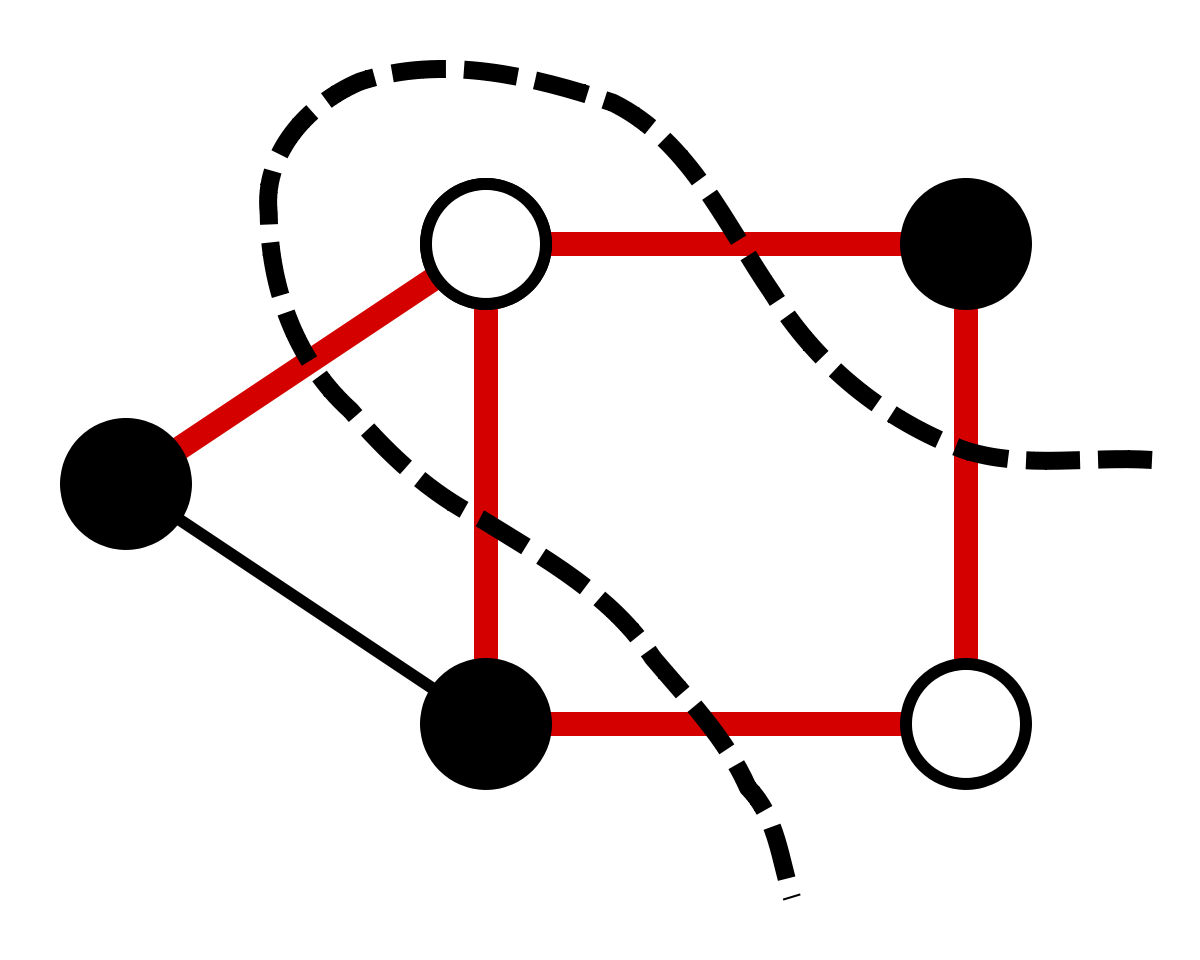 The Max Cut SDP
“quadratic program”
Goemans-Williamson SDP
Goemans-Williamson SDP
Utility of SoS
SoS of constant degree (polynomial time) captures (nearly?) every convex program and spectral method used in approximation algorithms, high-dimensional statistics, …

Constraint satisfaction, sparsest cut, max flow, LASSO, graph coloring, Netflix problem, robust statistics, …
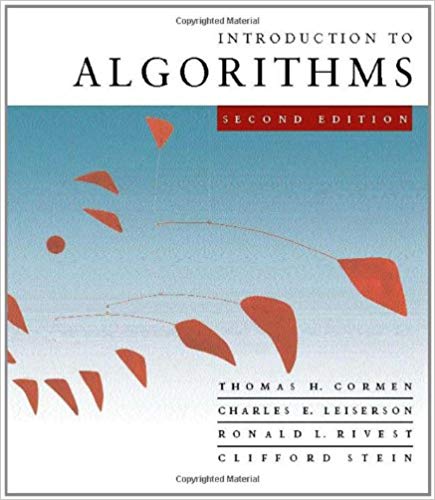 Evidence for Optimality
2 kinds of evidence:

Soft: 
subsumes LP, SDP, spectral algorithms
captures guarantees of best algs in wide variety of settings (caveat: not algebraic settings)

Hard: 
Raghavendra’s theorem
Formalizing optimality: CSPs
Raghavendra’s Theorem
Agenda
What is sum of squares? (with a little advertising) 

Raghavendra’s Theorem (and a little beyond): evidence for optimality among polynomial time algorithms (in restricted settings)

Technical Vignette: solving degree-2 equations
Example algorithm: solving systems of quadratic equations
Natural candidate: random polynomials
Can be sparse or dense!
Inverting quadratic PRGs by SoS
Inverting quadratic PRGs by SoS
Inverting degree-2 PRGs by SoS
[Gross ‘09, Recht-Fazel-Parillo ‘07]
Conclusion
Philosophy/Methodology
 round and relax, identifiability to algorithms, “Marley’s theorem”, …
Toolkit
quadratic sampling, conditioning, global correlation, pseudocalibration, …
Language
“pseudodistribution”, “SoS proof”, …
Linear Programs
max flow, compressed sensing, …
Semidefinite Programs
max cut, Netflix problem, …
Hierarchies
Sherali-Adams, SoS
SoS is a powerful family of algorithms/tools with broad range of applications

Some evidence for optimality among polynomial time algorithms

Breaks existing constructions of quadratic PRGs for iO
Thanks!
Resources:

Barak-Steurer lecture notes: 
https://www.sumofsquares.org/public/index.html

Raghavendra-Schramm-Steurer survey: 
https://arxiv.org/abs/1807.11419

My thesis: 
http://www.samuelbhopkins.com/thesis.pdf
Lower Bounds
Known: lower bounds in support of major average-case complexity hypotheses
-- Feige’s hypothesis on random SAT [Grigoriev ’01, Schoenebeck ‘08]
-- planted clique [Barak-H-Kelner-Kothari-Moitra-Potechen ‘16]
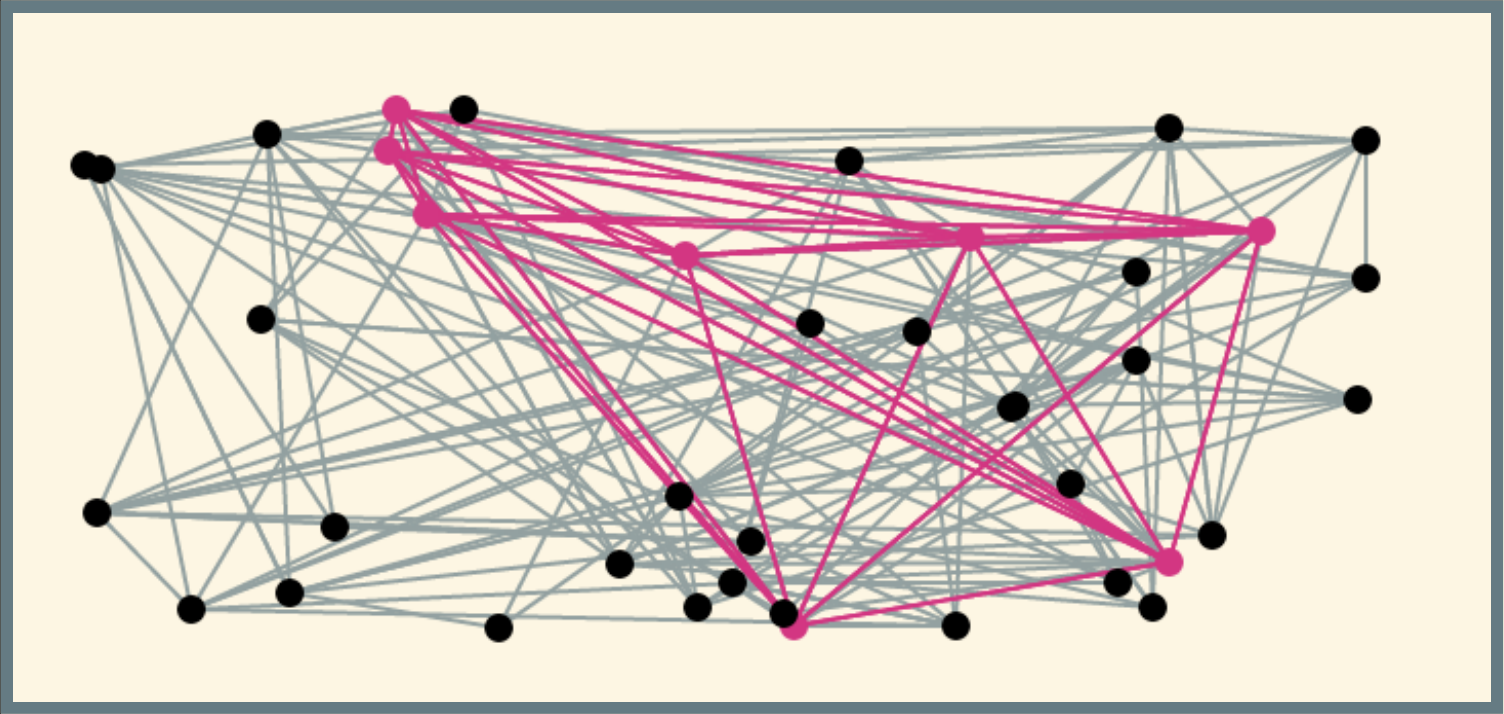 Example: Planted Clique
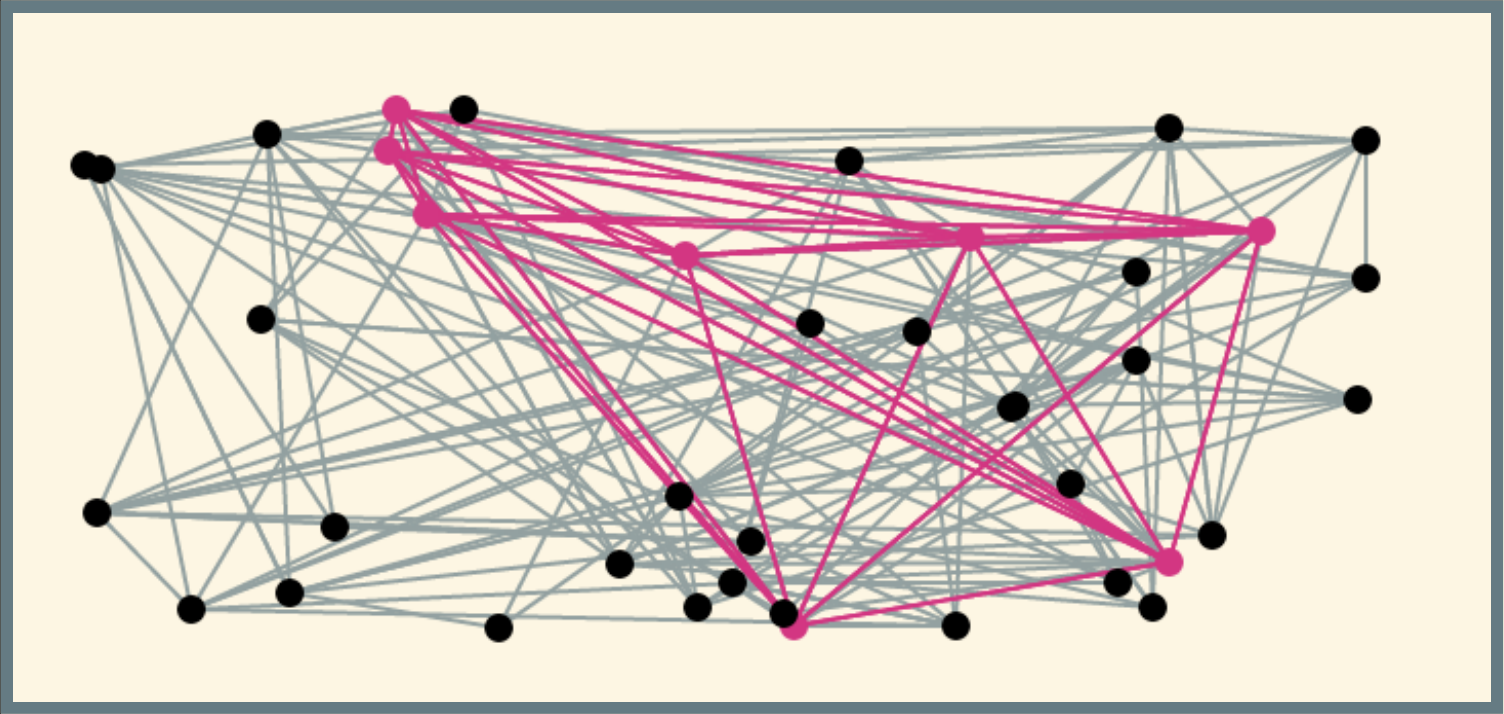 Example: Planted Clique
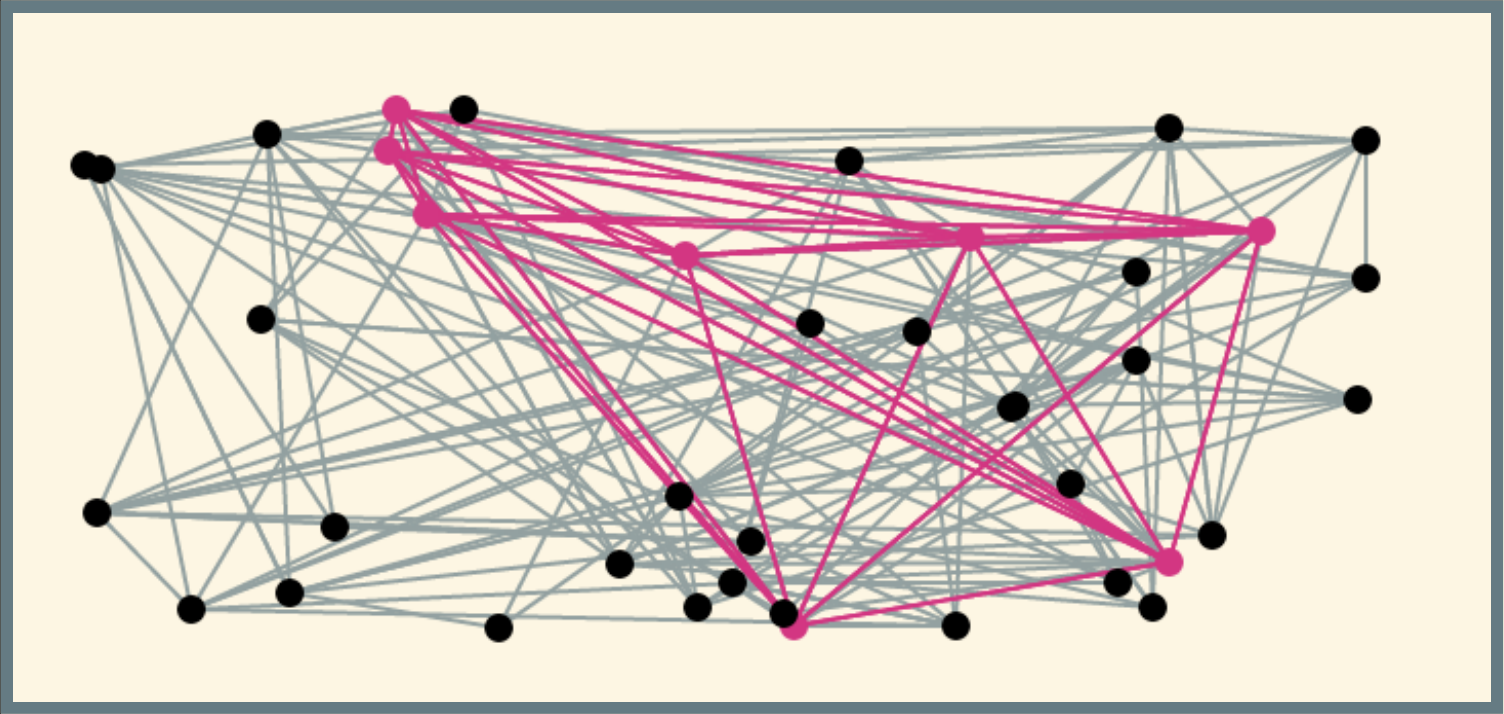 Evidence for the planted clique conjecture?

Gadget reductions make “gadget-y instances”

What about SoS lower bounds?

(Caveat: do not know Raghavendra-style optimality for average-case problems)
Example: Planted Clique
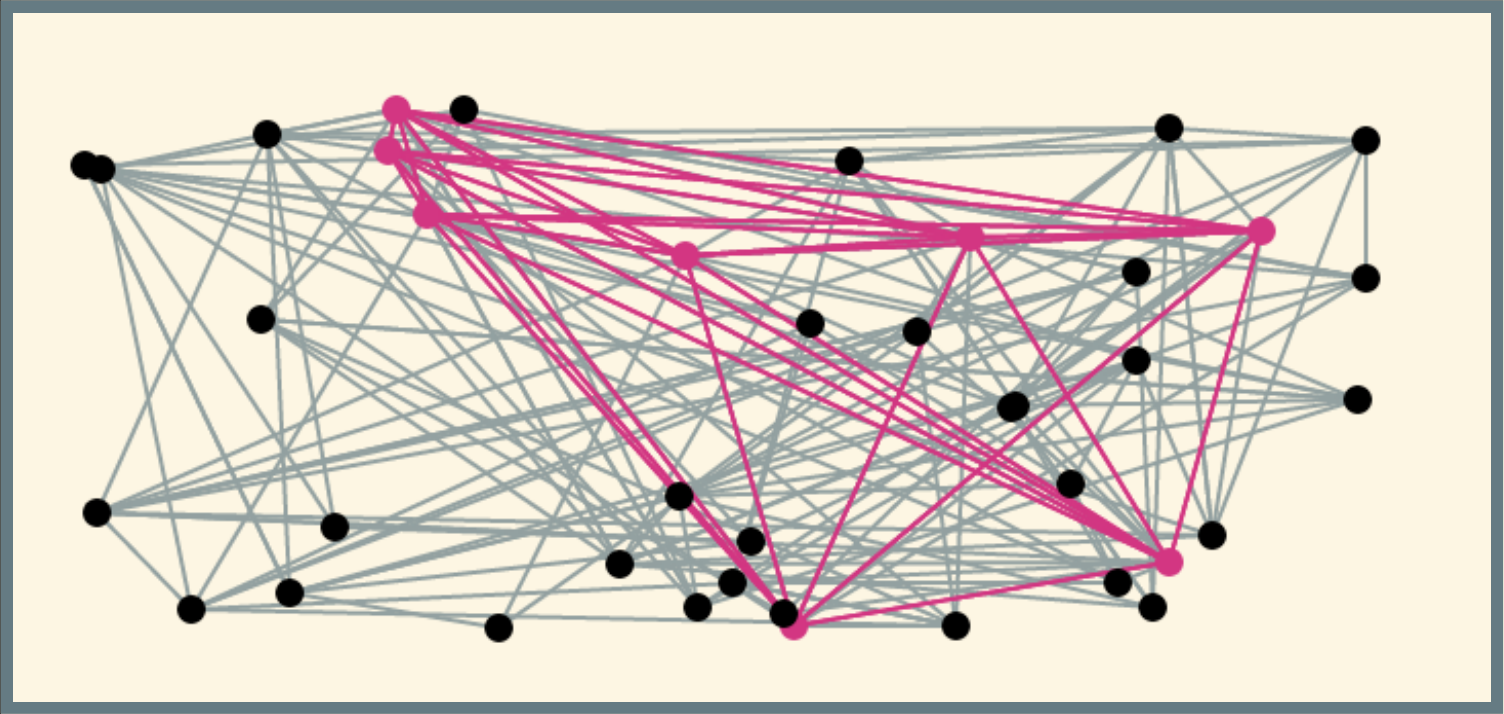 Evolution of Convex Programming
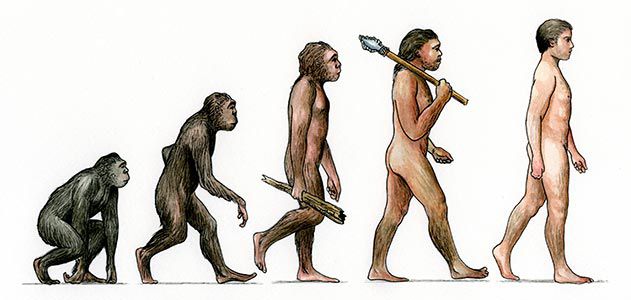 Linear programming
Max flow
Compressed sensing
What is Sum of Squares?
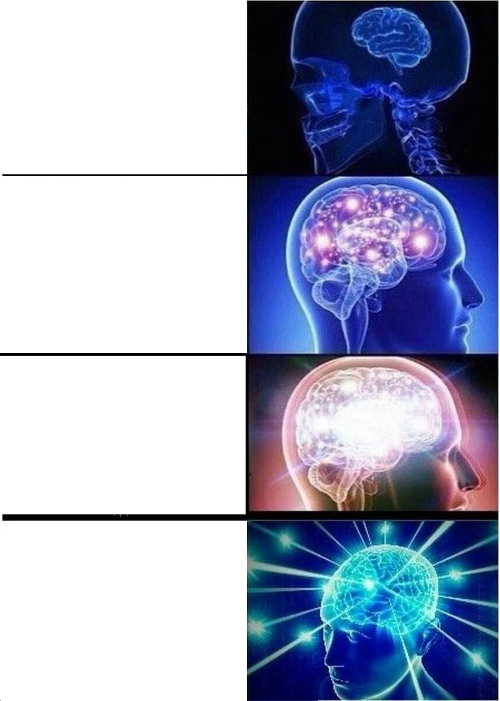 A specific family of convex programs
A language, toolkit, and set of abstractions for algorithm design with convex programming
A universal meta-algorithm
notes
What is sum of squares?
Why is it relevant to cryptographers?
Algorithms for cryptoanalysis
Lens for hardness
Example problems
Max cut
Raghavendra theorem
Planted clique
Do an example? What problem? Tensor completion? Solving degree-2 equations?
Relation to LPs/SDPs/spectral algorithms
Language for semidefinite programming
Unification of algorithm design using small set of organizing principles
Gives recipe for algorithm design – good for cryptoanalysis
Meta-algorithms provide framework for hardness